Starter

Factorise and solve the following quadratic equations:
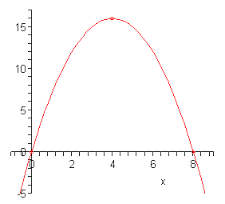 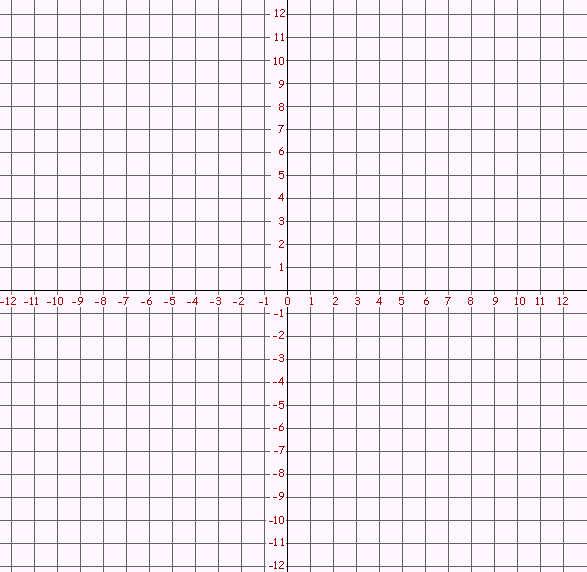 8
8
0
0
3
-1
3
Plot the coordinates.
Join with a smooth curve.
Turning point
(0, -1)
Roots
(-1, 0) and (1, 0)
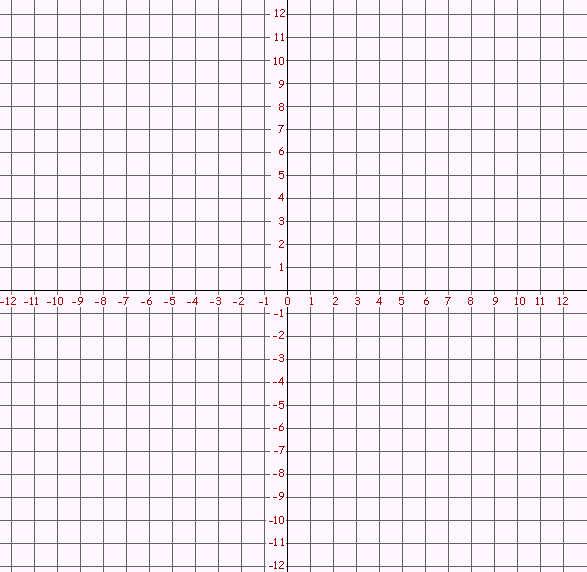 13
13
5
8
4
5
8
Plot the coordinates.
Join with a smooth curve.
Turning point
(0, -1)
There are no real roots
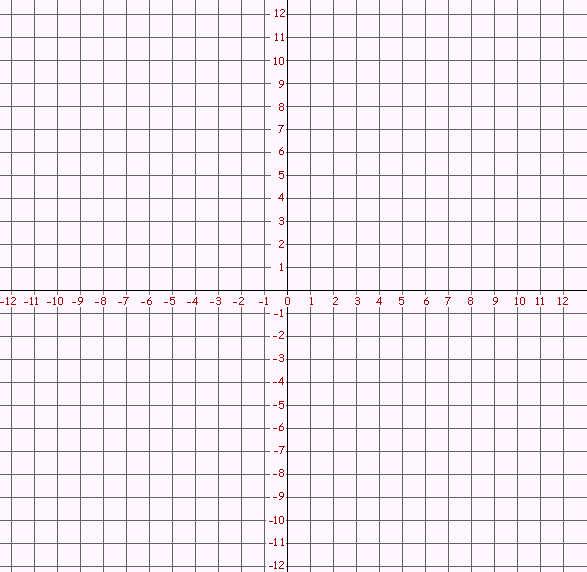 Just identify the roots of the equation